NSRP Program OverviewApril 28, 2022Electrical Technologies Panel Meeting
Anti-Trust Rules
Regarding your company’s and/or your competitor’s product & services:
Do not discuss current or future prices.
Do not discuss any increase or decrease in price.
Do not discuss pricing procedures.
Do not discuss standardizing or stabilizing prices.
Do not discuss controlling sales or allocating markets for any product.
Do not discuss future design or marketing strategies.
2
[Speaker Notes: Since NSRP is a collaboration of competing shipyards, it is important to cover the Anti-Trust rules. (read slide)]
Anti-Trust Rules
Regarding your company’s and/or your competitors’ selection of their supplier companies:
Do not discuss refusing to deal with a company because of its pricing or distribution practices.
Do not discuss strategies or plans to award business to remove business from a specific company.

Regarding your company’s and/or competitors’ trade secrets:
Do not discuss trade secrets or confidential information of your company or any other participant.
3
[Speaker Notes: Since NSRP is a collaboration of competing shipyards, it is important to cover the Anti-Trust rules. (read slide)]
NSRP Mission
The mission of the National Shipbuilding Research Program (NSRP) is to employ a unique collaborative framework to research, develop, mature, and implement industry-relevant shipbuilding and sustainment technologies and processes, improving efficiency across the U.S. shipyard industrial base and meeting future demand.
4
[Speaker Notes: NSRP mission is centered around reducing the total ownership cost of ships and the key to the program is the collaborative framework.]
Organization
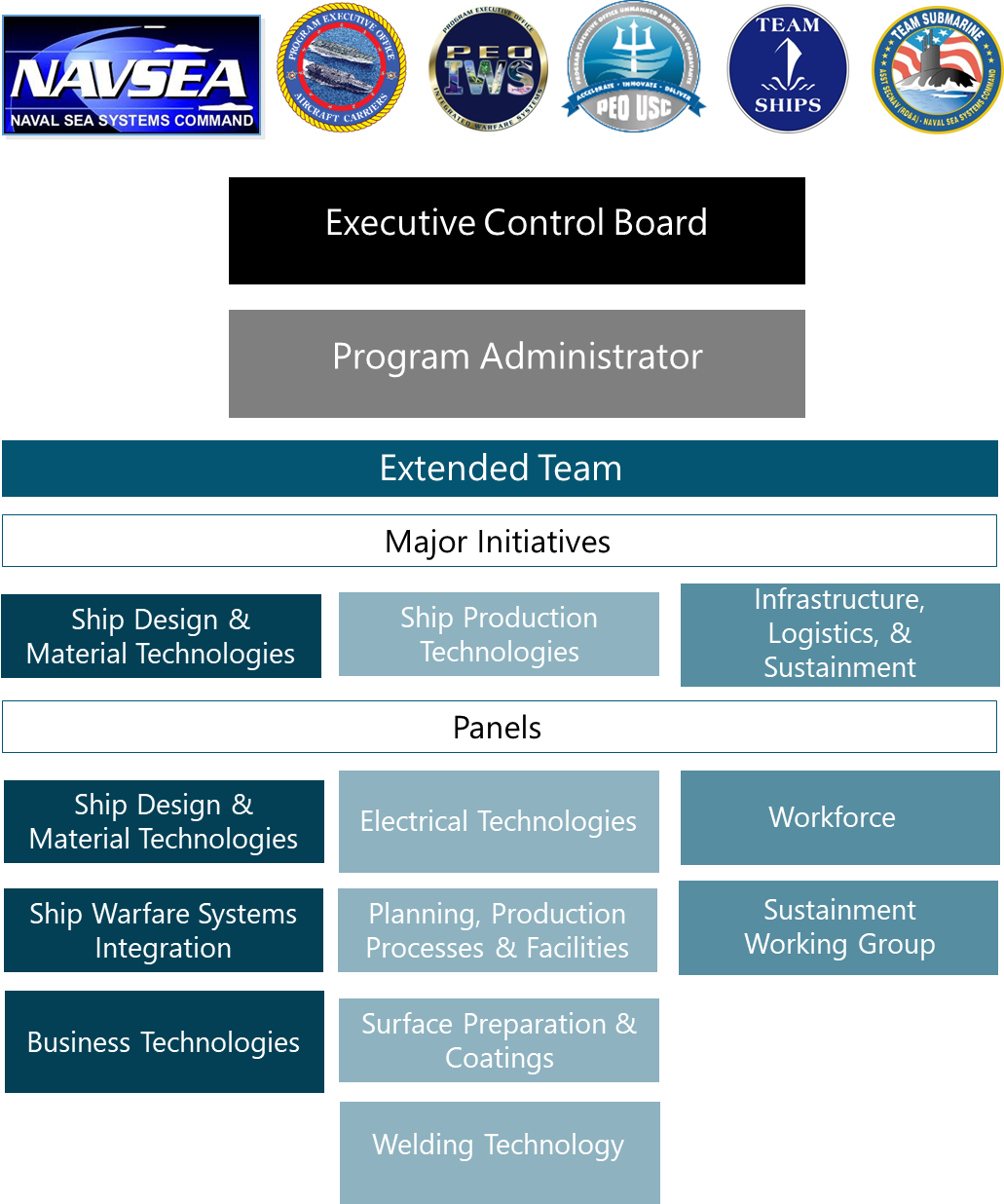 [Speaker Notes: 7 sponsors who provide funding
10 member Executive Control Board
Executive Director and staff
Extended Team is divided into 4 Major Initiative Areas which align with the shipbuilding enterprise
10 Panels]
Major Initiative Teams
Structure
From NSRP member yard
Relevant shipbuilding experience
Responsibilities
Provide technical oversight on projects aligned with Major Initiative
Engage in technology transfer activities
Provide input/feedback on Program documents
Stay abreast of shipyard/industry issues
Ship ProductionTechnologies
Infrastructure, Logistics, & Support
MITL-At-Large
Ship Design & Material Technologies
John Walks (Ingalls)
Gary Zimak (NNS)
Adam Sprecace (EB)
Pat Kitchel (BAE Ship Repair)
Adam Sprecace (EB)
Tony Ardito (Austal)
Patrick Hilgendorf (Austal)
Derek Hewson (BIW)
Alicia Harmon (NNS)
Dru Khaira (BIW)
Craig Haverly (EB)
Ken Johnson (Vigor)
Dan Sfiligoi (NASSCO)
Michael Gerardi (BIW)
Panel Leadership
Ship ProductionTechnologies
Infrastructure, Logistics, & Support
Ship Design & Material Technologies
Electrical Technologies
Sustainment Working Group
Ship Design & Material Technologies
Business Technologies
Chair: Jason Farmer (Ingalls)
Vice Chair: Walter Skalniak (Ashby)
Chair: Jamie Breakfield (Ingalls)
Vice Chair: Patrick Roberts (ShipConstructor)
Chair: Vacant 
Vice Chair: Vacant
Chair: Monika Skowronska (NASSCO) 
Vice Chair: Victoria Dlugokecki (Consultant)
Planning, Production Processes & Facilities
Ship Warfare 
Systems
Integration
Workforce
Chair: Dale Samples (FMM) 
Vice Chair: Pat Cahill (Cahill Consulting)
Chair: Ryan Lee (Austal USA)
Vice Chair: Maurissa D’Angelo (D’Angelo Technologies)
Chair: Perry Haymon (Ingalls) 
Vice Chair: Harold Howard (NNS)
Surface Preparation & Coatings
Chair: Arcino Quiero Jr. (NNS)
Vice Chair: Bob Cloutier (Consulting)
Welding Technology
Chair: Paul Herbert (NNS)
Vice Chair: Kevin Roosinck (Ingalls)
7
Operations
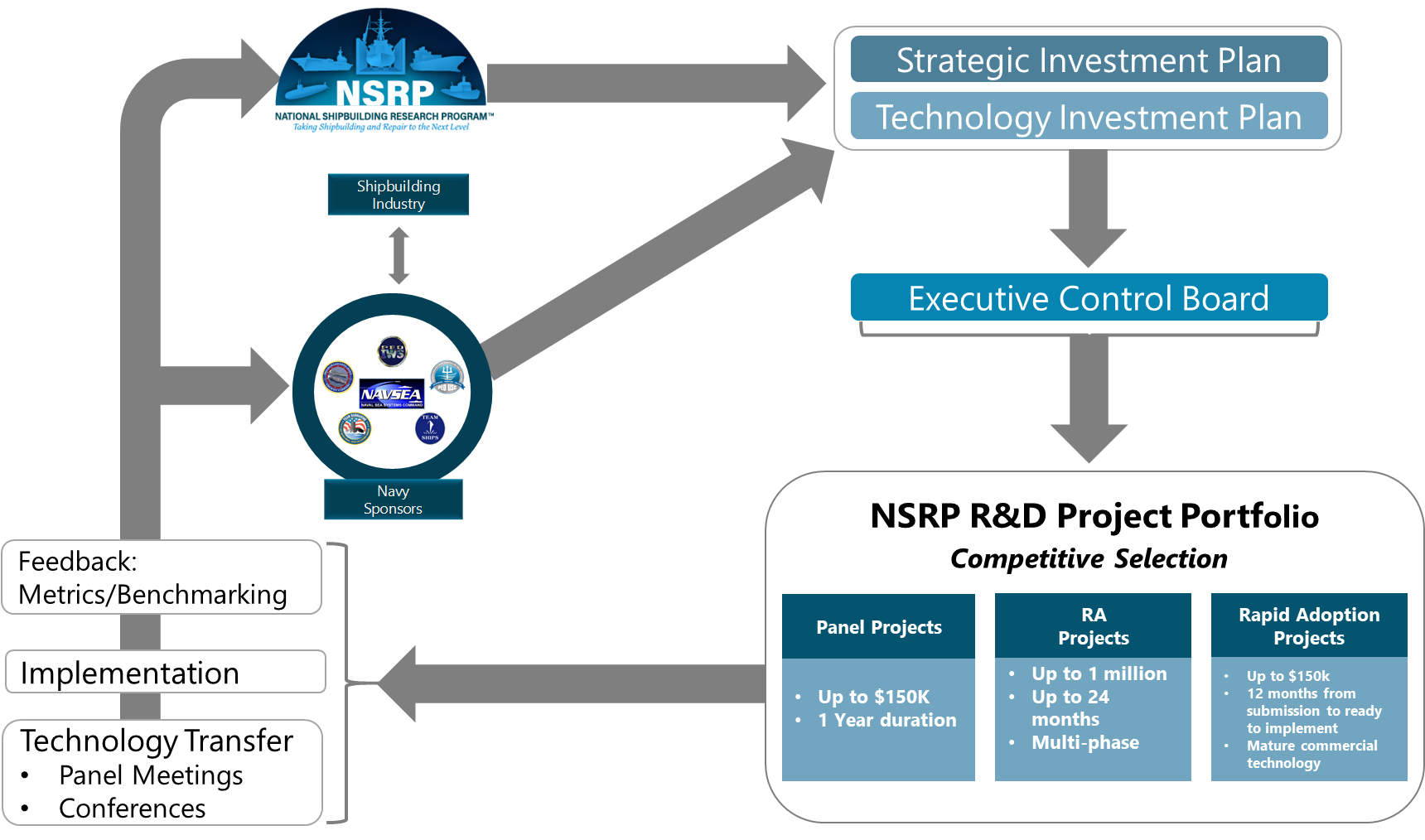 Panel Project Process
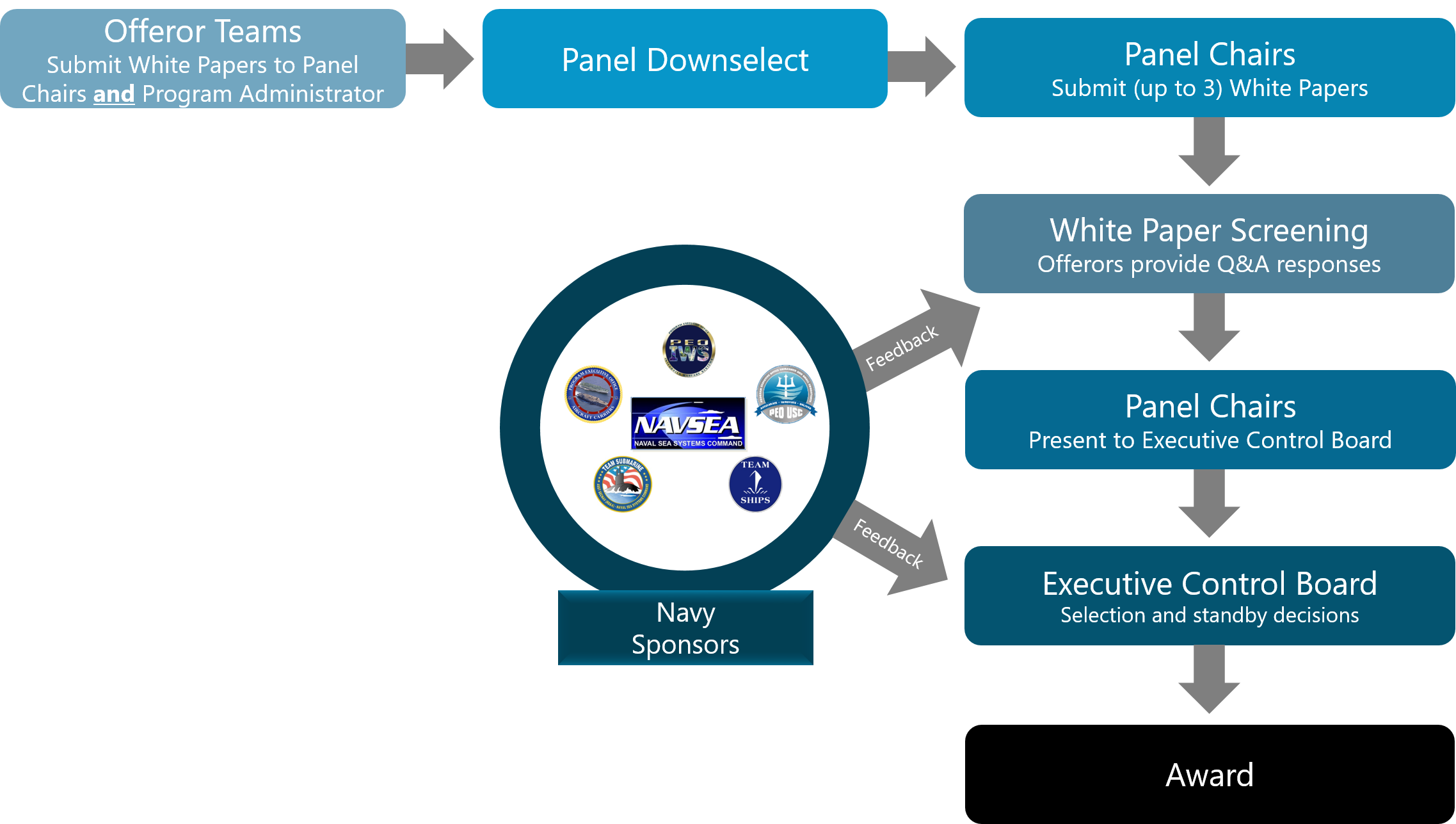 Research Announcement (RA) Process
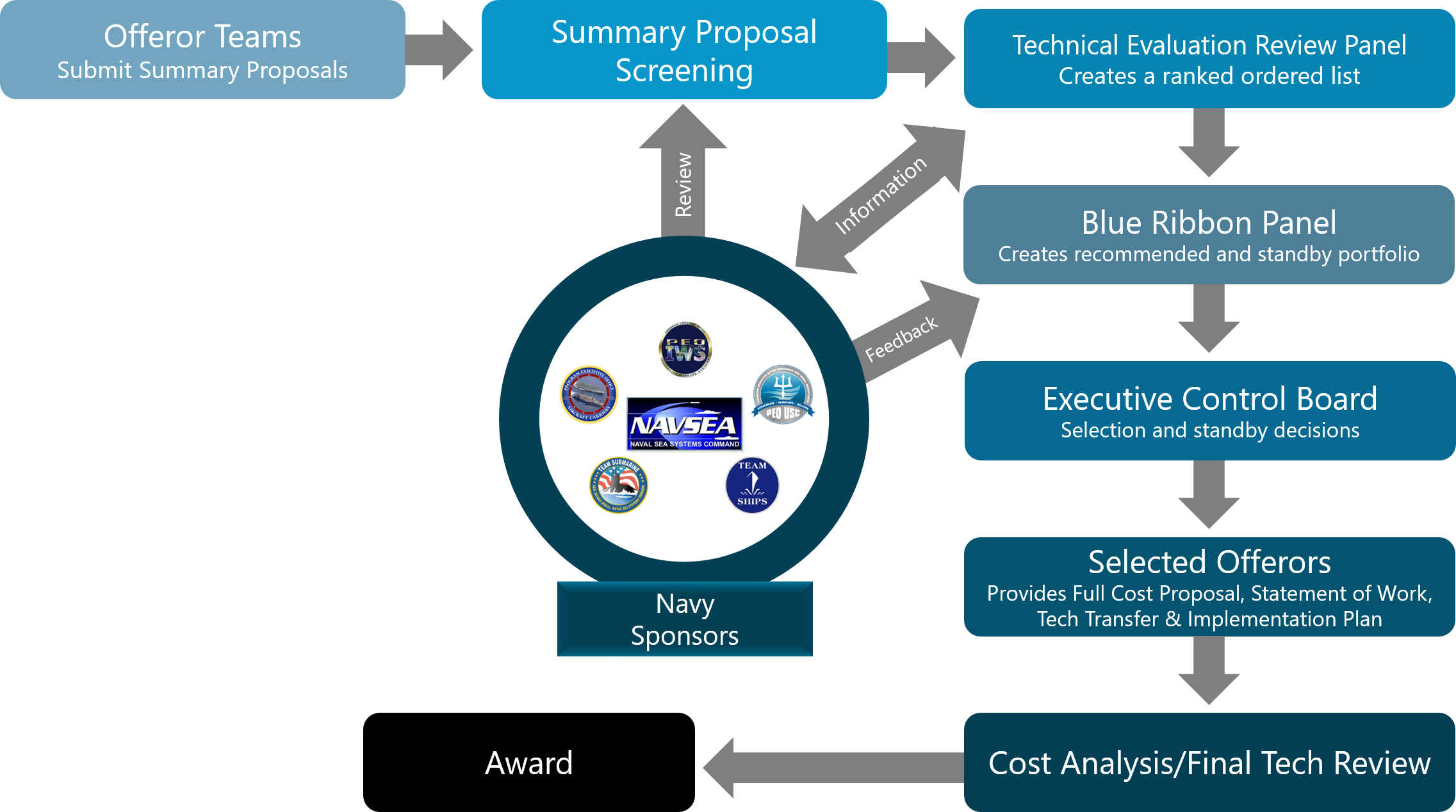 Research Announcement Timeline
Action				              	
Pre-Solicitation Notice				Mar
Research Announcement Released 		Mar/Apr
Offerors’ Conference			           Apr 27
Summary Proposals Due			Jul 18
Technical Evaluation Review Panel (TERP)      Jul
Blue Ribbon Panel (BRP) 			Aug
ECB Project Selection Meeting			Sep
RA final SOW and cost proposals due		Oct
Project Task Order awards			Dec-Feb
11
Rapid Adoption Project Process
12
NSRP Latest Info and Project Portfolio
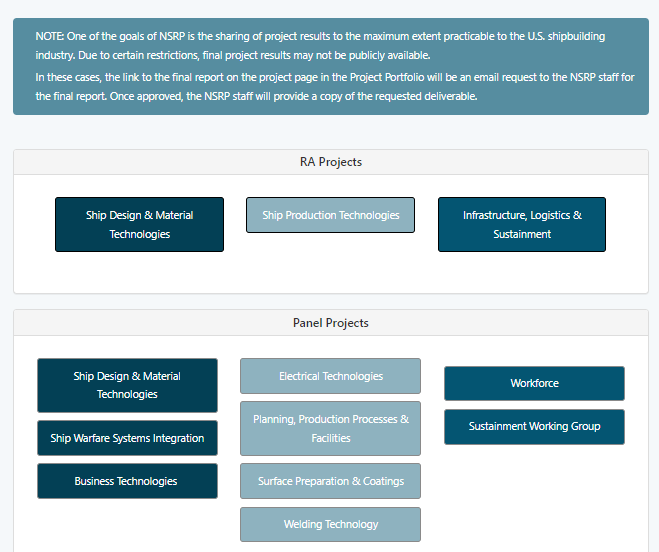 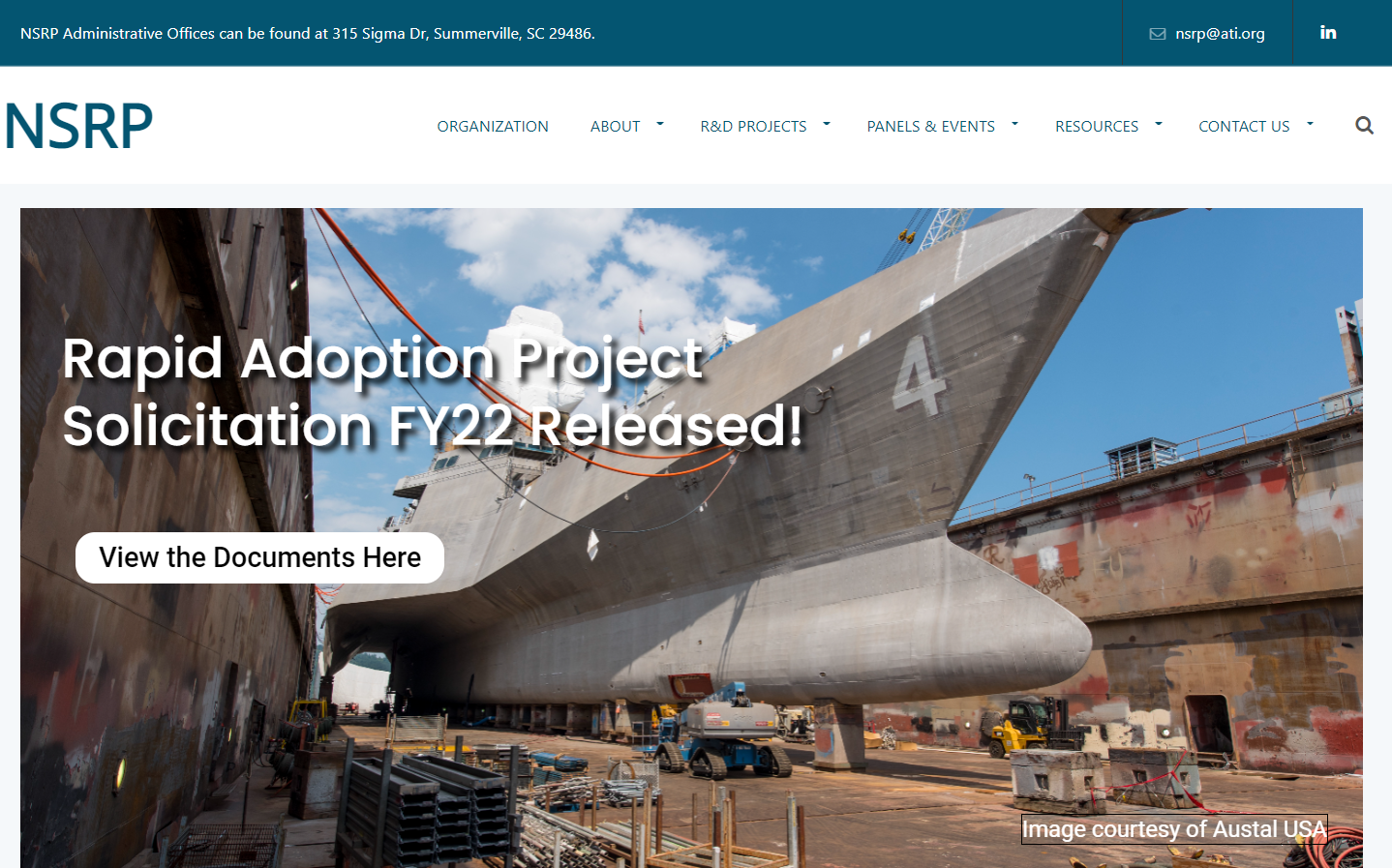 NSRP.org
NSRP LinkedIn Page and Mailing Lists
Follow NSRP on LinkedIn to get the latest Program updates, event notifications, shipyard updates, and networking opportunities. 

Email NSRP@ati.org to subscribe to the NSRP General Info mailing lists or individual panel mailings lists.
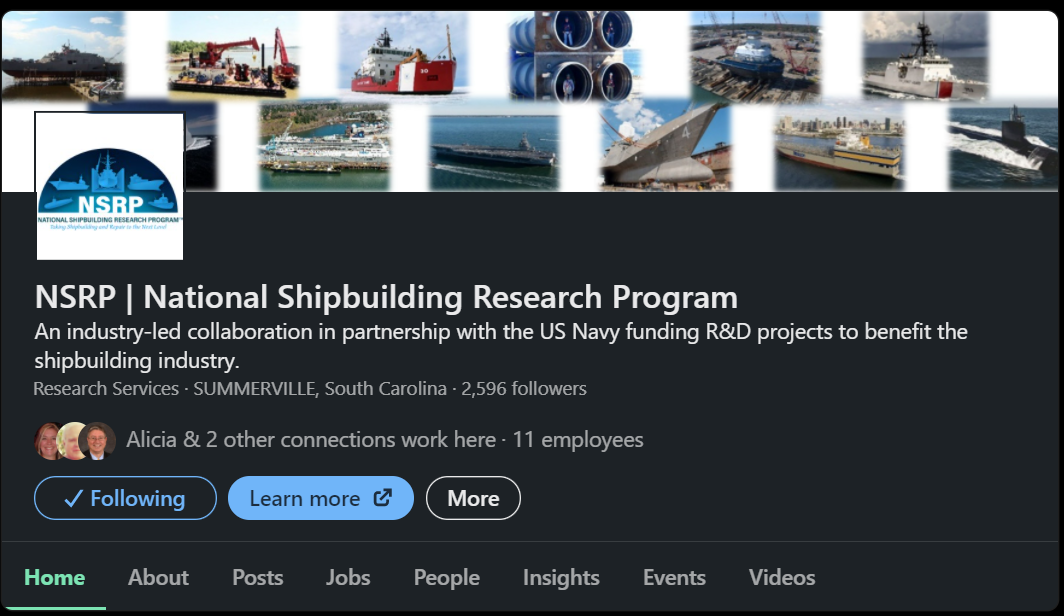 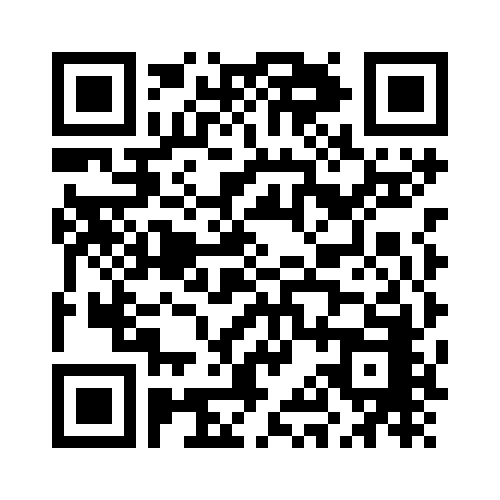 NSRP LinkedIn Page
NSRP YouTube Page
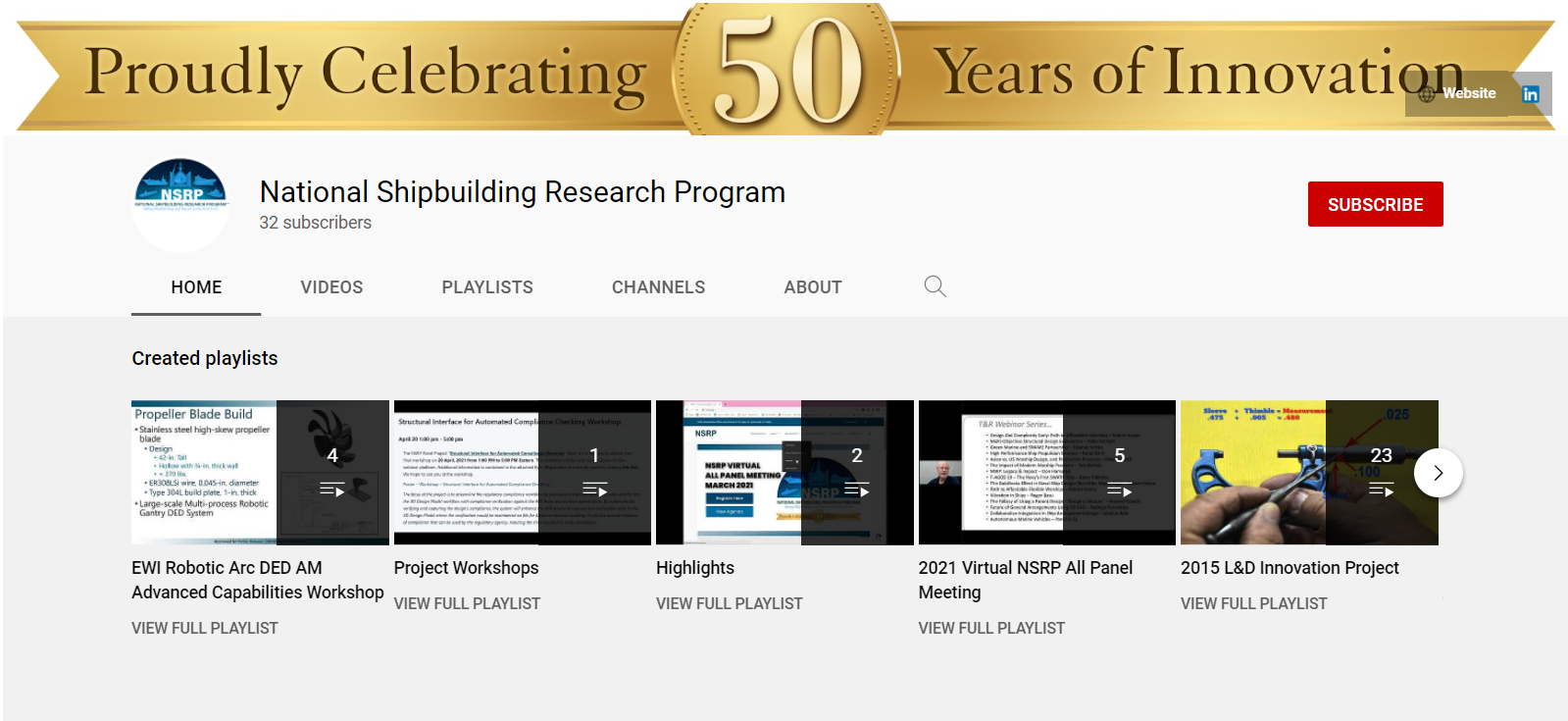 NSRP YouTube Page
Questions?